Ethics Clinical Case Rounds Presented by: Olivia Kates, MD, MAAssistant Professor, Transplant/ Oncology Infectious DiseaseAssociate Director for Ethics and Qualitative Research, Transplant Research CenterPanelists:John Ponnala, M.A., B.D., B.C.C.			Brittany Barnaba, RN, MS
Research in the Recently Deceased After Declaration of Brain Death
Activity Director: Mark Hughes, MD, MA
May 21, 2024
1
CME Information
Accreditation Statement
The Johns Hopkins University School of Medicine is accredited by the Accreditation Council for Continuing Medical Education (ACCME) to provide continuing medical education for physicians.
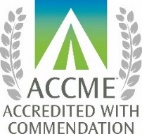 Credit Designation Statement
The Johns Hopkins University School of Medicine designates this regularly scheduled series - live activity for a maximum of 1.25 AMA PRA Category 1 Credit(s)TM. Physicians should claim only the credit commensurate with the extent of their participation in the activity.

This series has been approved for a 52 week cycle beginning July 1, 2023.
CME Information (cont’d)
Policy on Presenter and Provider Disclosure
It is the policy of the Johns Hopkins University School of Medicine that the presenter and provider globally disclose conflicts of interest. The Johns Hopkins University School of Medicine OCME has established policies in place to identify and mitigate relevant conflicts of interest prior to this educational activity. Detailed disclosure will be made prior to presentation of the education. 

NOTICE ABOUT OFF-LABEL USE PRESENTATIONS
The Johns Hopkins School of Medicine/Ethics Clinical Case Rounds may include presentations on drugs or devices, or use of drugs or devices, that have not been approved by the Food and Drug Administration (FDA) or have been approved by the FDA for specific uses only. The FDA has stated that it is the responsibility of the physician to determine the FDA clearance status of each drug or device he or she wishes to use in clinical practice. 

The Johns Hopkins School of Medicine is committed to the free exchange of medical education. Inclusion of any presentation in this program, including presentations on off-label uses, does not imply an endorsement by Johns Hopkins of the uses, products, or techniques presented.
3